Fostering interregional cooperation
Monika Zsigri, REGIO G1 Smart and sustainable growth
10 November 2021
Guiding principle for R&I: Smart specialisation
Resource Efficiency
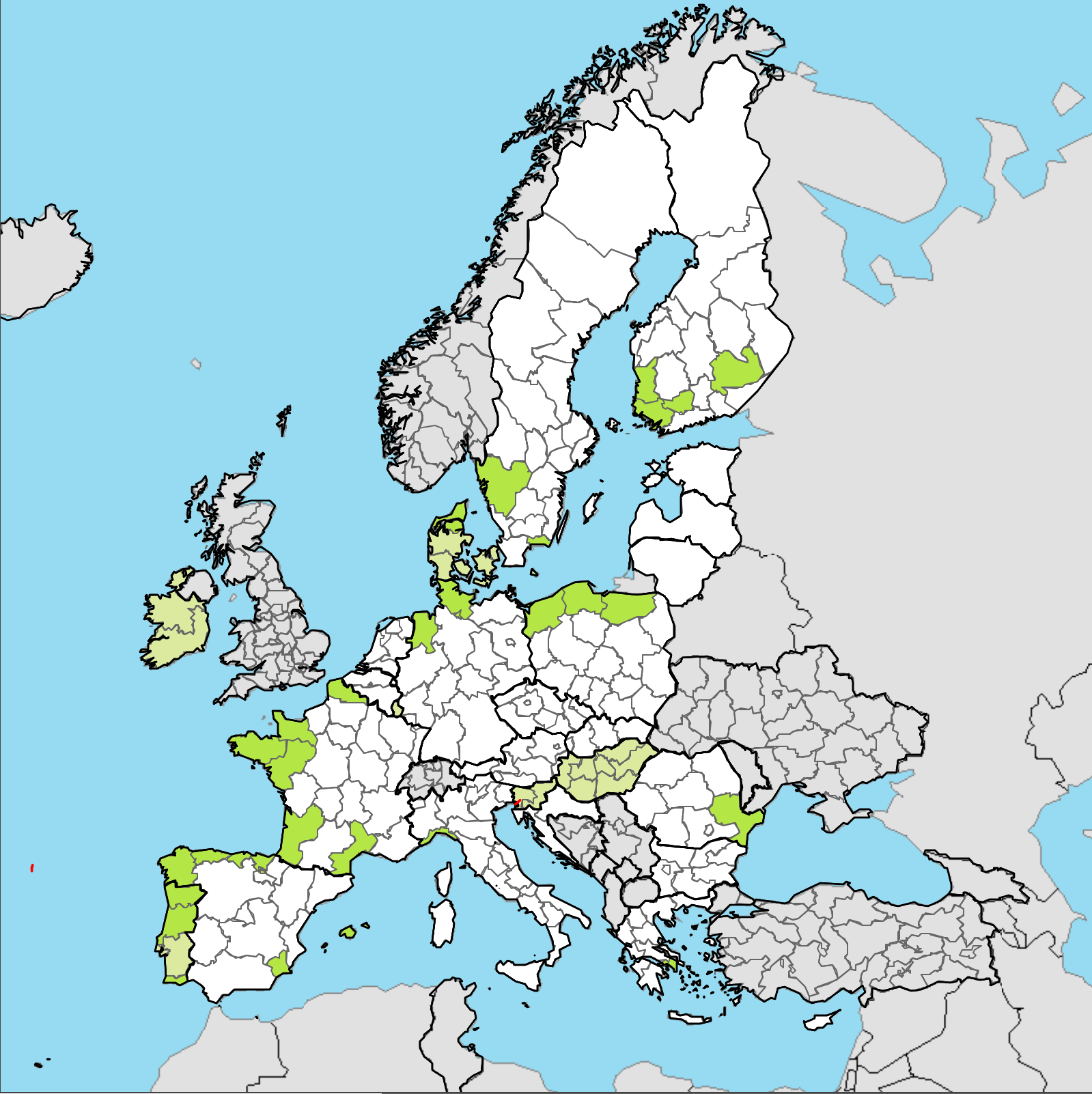 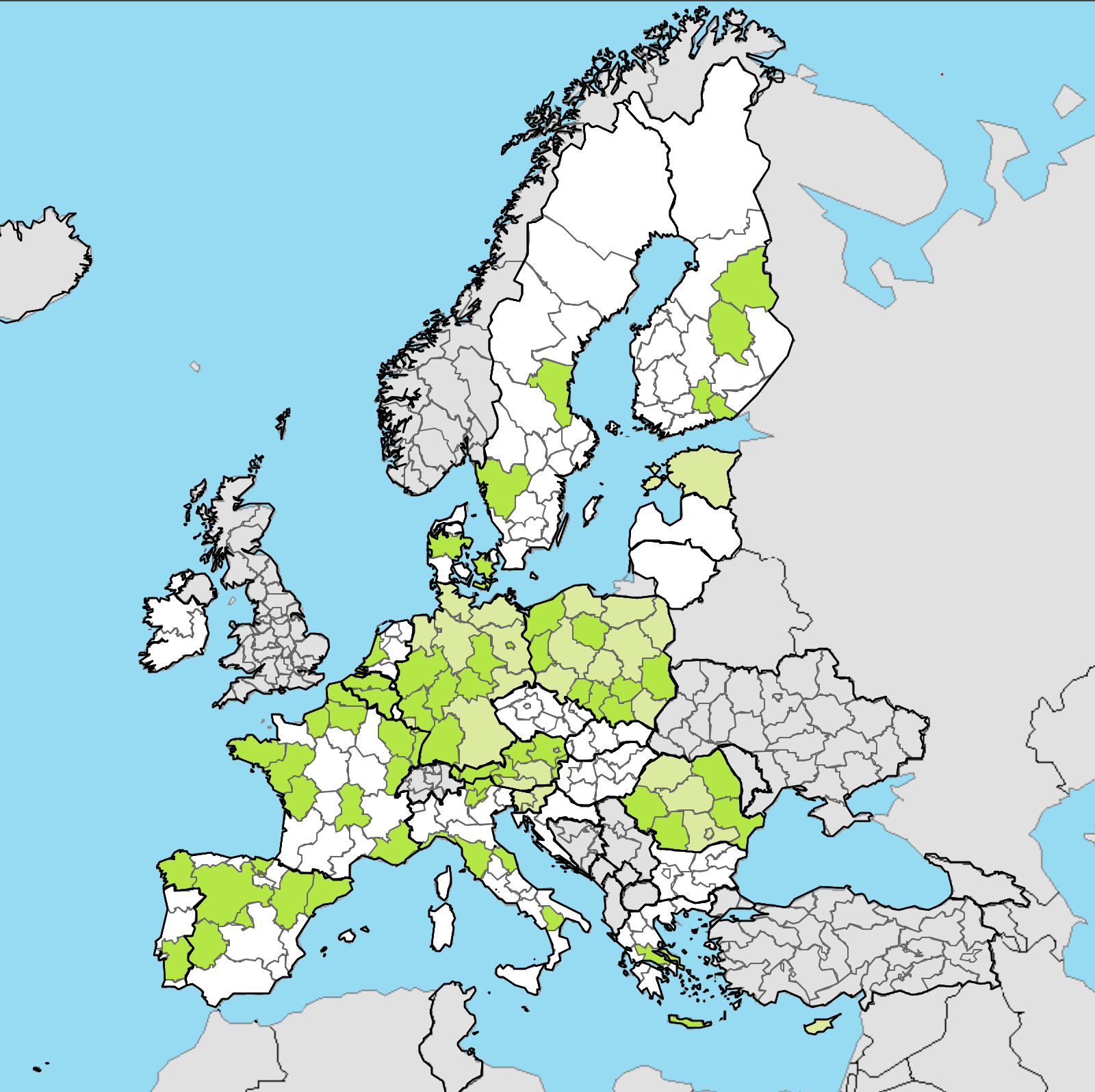 Blue Renewables
3 Thematic Platforms – 33  S3 Partnerships
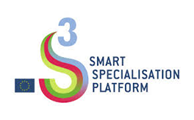 S3P Agri-Food - S3P Energy - S3P Industrial Modernisation
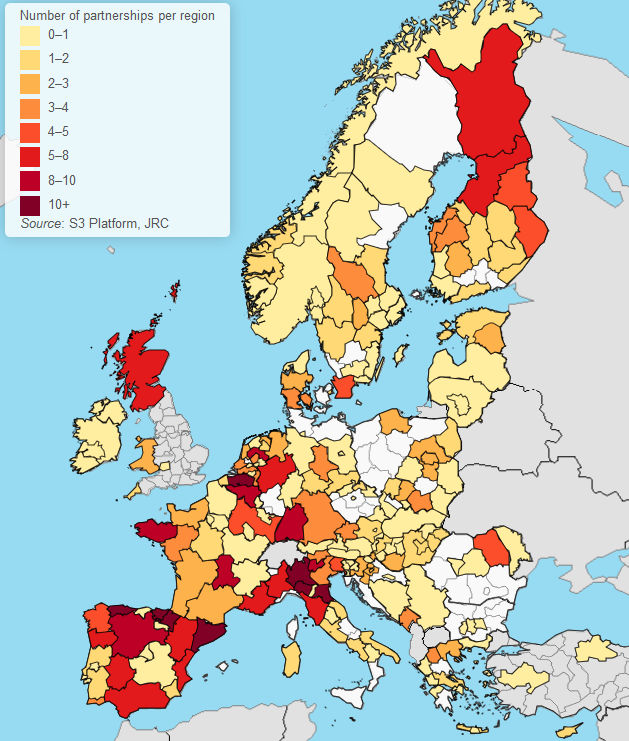 Connect regional innovation ecosystems(Q-helix)
Provide interactive & participatory environment for S3 implementation through transnational / interregional cooperation (outward looking process of S3)
Host around 33 Interregional S3 Partnerships: 
Currently S3 partnerships involve 189 regions from 33 EU + non EU countries
Thematic smart specialisation platforms
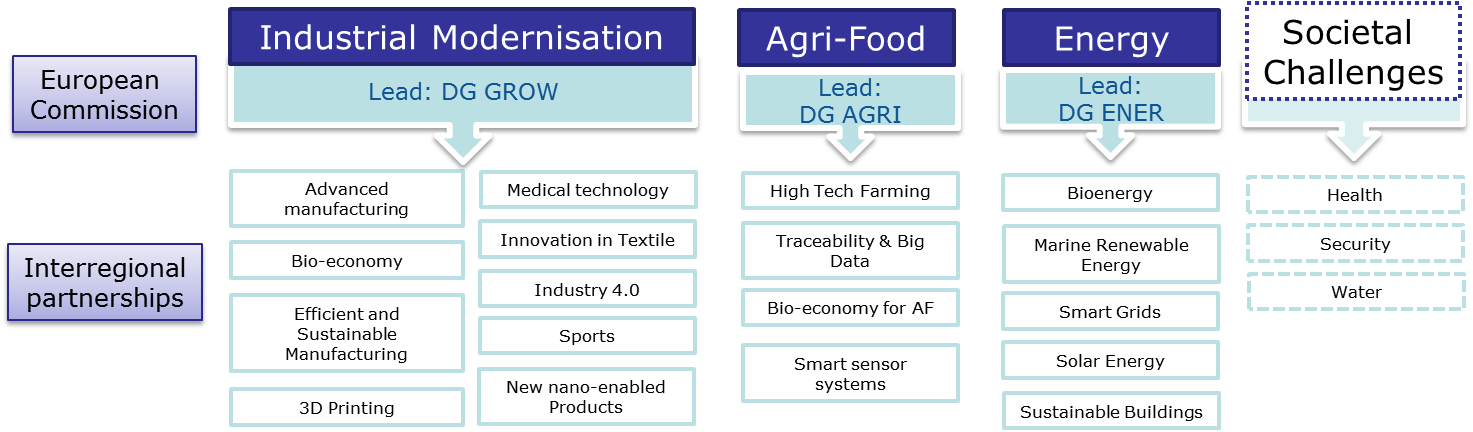 4
I3
Interregional Innovation Instrument
WHAT

Commercialisation and scaling up of innovation projects for the development of European value chains
FOR WHOM

Interregional Q-Helix ecosystems: researchers, businesses, civil society and public administrations involved in smart specialisation strategies established at national or regional levels
HOW

Implemented under direct management.
HOW MUCH

ERDF (Art. 10 bis)
EUR 570 Million 
(current prices)
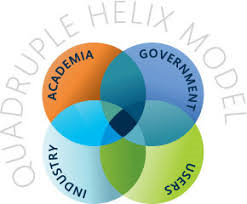 EC supported by an executive agency
Maturity of Innovation Project
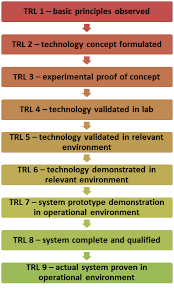 Knowledge Development
I3
Technology development & demonstration
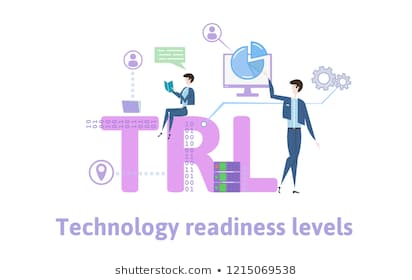 Investment
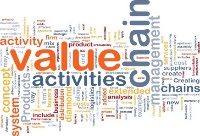 I3
Close to market
Business & Investment  Development
At least TRL 6
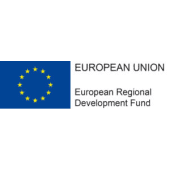 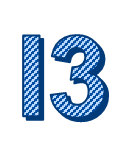 Innovation cycle: I3 position
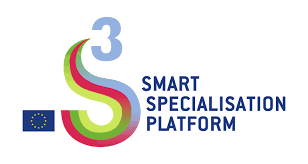 ERDF
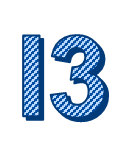 Thematic Platforms
Interregional Innovation Investments
Pilot Projects and experimentation
Testing approaches to commercialise and scale-up interregional investment projects
Developing bankable projects for support from financial instruments 
Developing new value chains
Portfolio of complementary value chain investment projects 
I3 de risking component in private investments
Investment in new value chains
Supporting Interregional Innovation
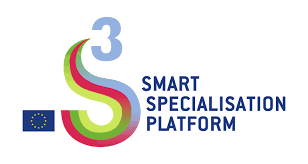 Possible scenario for the future support to Thematic S3 Platforms and Interregional investments
Dedicated S3 
partnerships 
database
Self-assessment toolkit to evaluate key 
ingredients for a well performing partnership 
and investment projects
Methodological manual
I3
I3
4- Commercialisation & scale-up phase
Supported by I3 and Horizon Europe (EIC),
 InvestEU Fund (ESIF and financial instruments), 
InvestEU Advisory Hub (technical advise on investment projects) & 
InvestEU Portal (database matching projects with potential investors worldwide)
2- Connect Phase
Facilitated by Interreg, EEN & European Cluster Collaboration Platfom
3- Demonstration Phase
Facilitated by TAF experts (mature investment projects), 
supported by ERDF (I3, mainstream programmes) & Horizon Europe (IA) and Innovation ecosystems
1- Learn Phase
Facilitated by Interreg or by appointed experts (for partnerships working on EC strategic priorities)
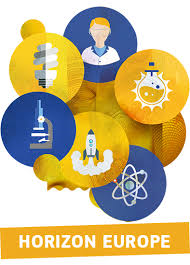 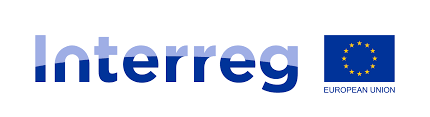 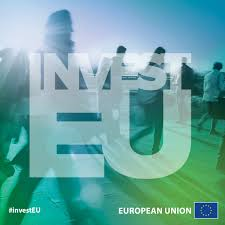 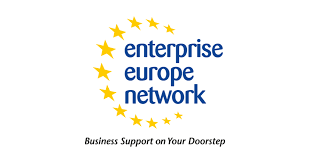 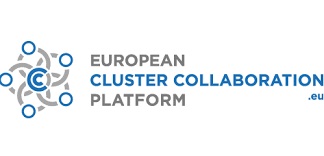 I3
Outline of the I3 programme
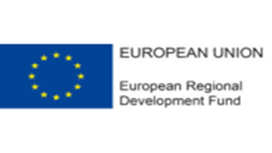 Digital transition
Green transition including climate neutrality, resource efficiency and circular economy 
Smart manufacturing
Thematic areas
Strand 1: Mature partnerships 
(49%)  EUR 279,3 M
Strand 2a: Less developed regions 
     				(44%)  EUR 250,8 M

Strand 2b: Capacity building for less developed regions 
				(5%)  EUR 28,5 M
Strand 3: Technical assistance, capitalisation and experimentation 
(2%)  EUR 11,4
Grants
Direct management  or service
procurement
Grants
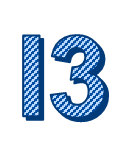 Objectives of the publicWhat next
Mid-2022 
Projects implementation
(strand 1 and 2a)
Timeline